Core Methods in Educational Data Mining
HUDK4050Fall 2015
Final Project PresentationsPart 1 of 3
Final Projects
Presentations of ideas for how educational data mining can be used to positively impact the world

Some of you may decide to carry out these project ideas in Feature Engineering Studio, or as your capstone projects
Timing
Remember: you have 5 minutes to present
There will be 2 minutes for questions between presentations
Presenters
#1 Nishant#2 Miggy#3 Xiang#4 Yang#5 Nathaniel#6 Sonam#7 John Saul
Which of these ideas has the highest potential for impact on the world?
Impacting Practice OR
Impacting Scientific Understanding

#1 Nishant#2 Miggy#3 Xiang#4 Yang#5 Nathaniel#6 Sonam#7 John Saul
Visualization
Visualization
Displaying information in a meaningful fashion
Visualization Should…(Tufte, 1983)
Show the data
Induce the viewer to think about the substance
Avoid distorting what the data have to say
Make large data sets coherent
Encourage the eye to compare different pieces of data
Reveal the data at several levels
(And other stuff too)
Learning Curve
What does a learning curve (typically) show?
Learning Curve
What do the following curves mean?
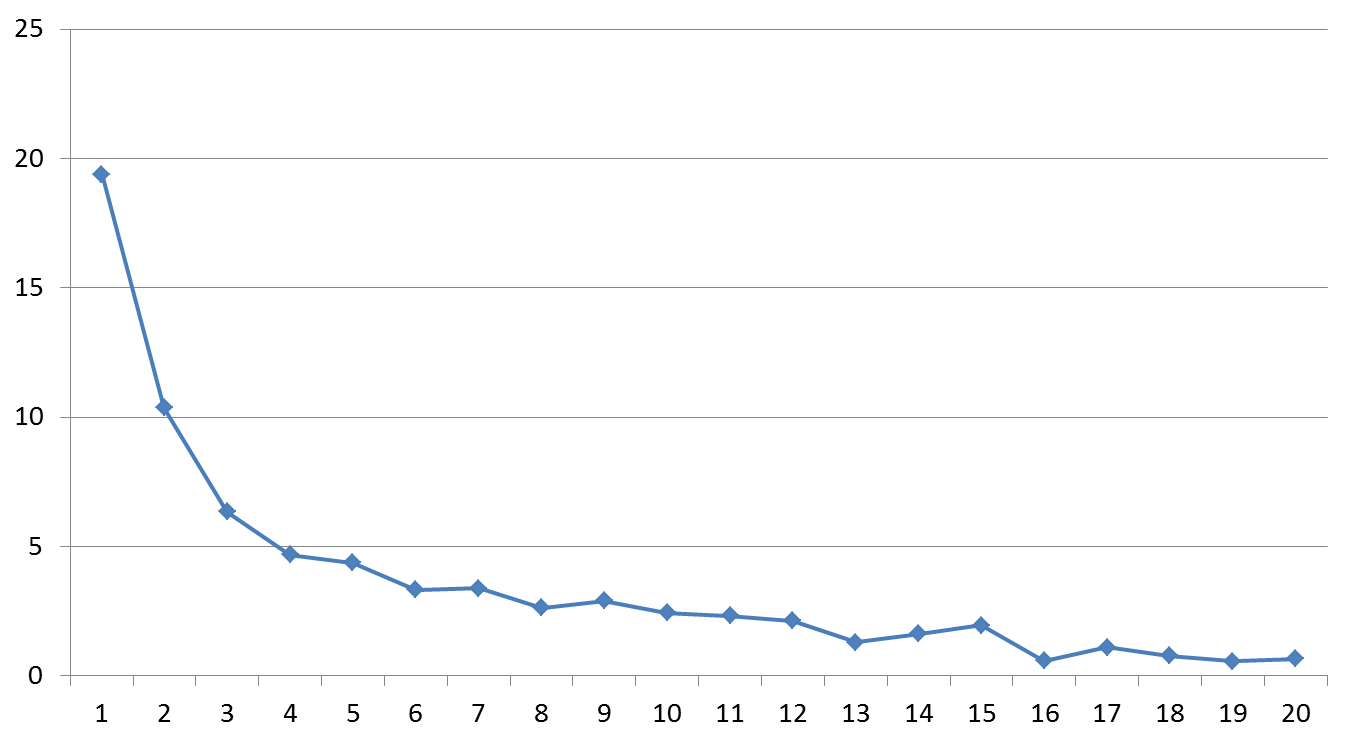 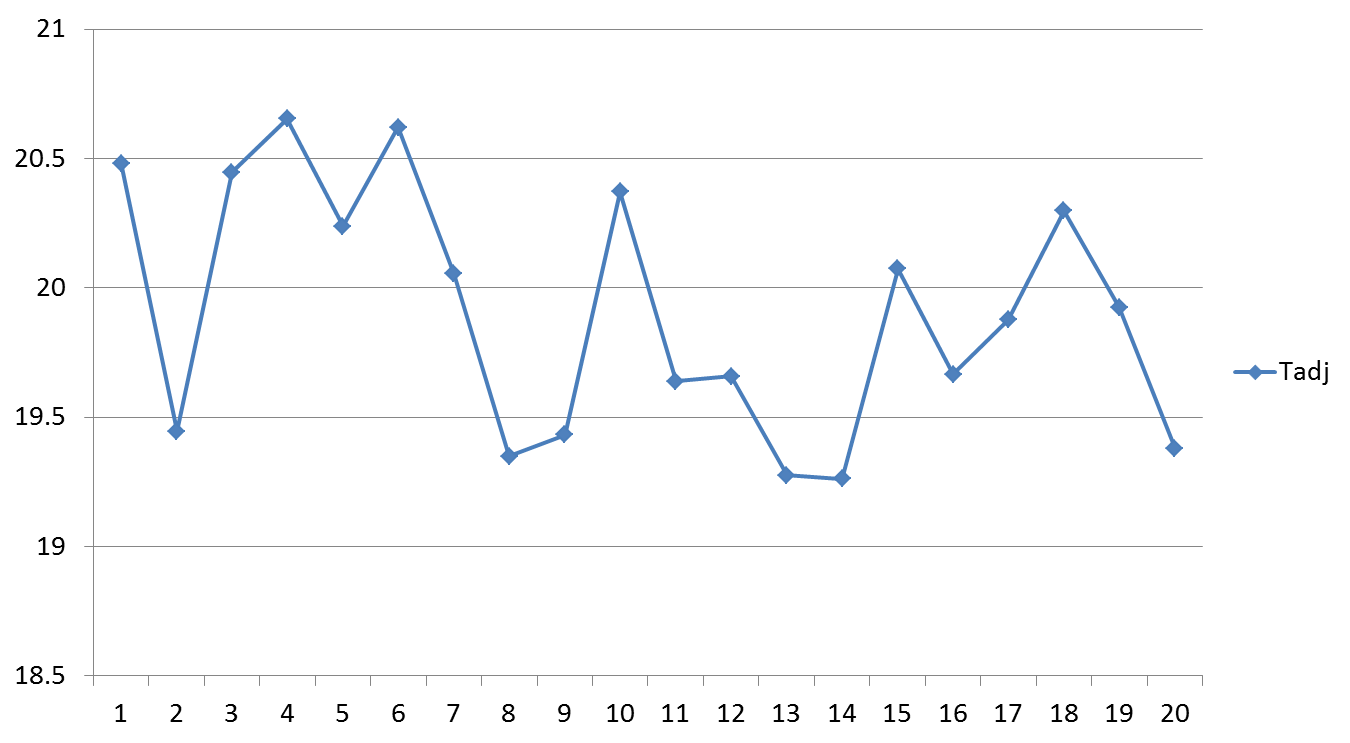 What are learning curves used for?
What is the difference between
Learning curves?
Moment-by-moment learning graphs?
Scatterplots and Heat Maps
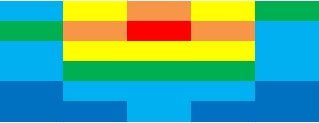 Scatterplots and Heat Maps
What are the advantages of scatterplots relative to heat maps?

What are the advantages of heat maps relative to scatterplots?
State Space Graphs
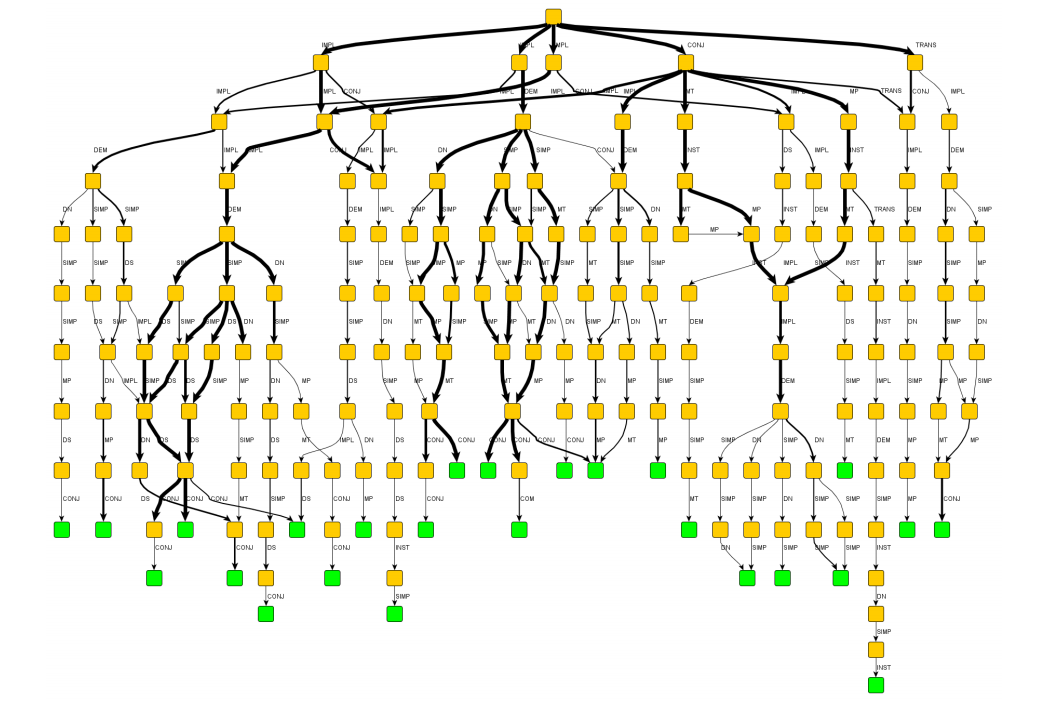 State Space Graphs
What are they used for?
Learnograms:What are they good for?
(Hershkovitz & Nachmias, 2009)
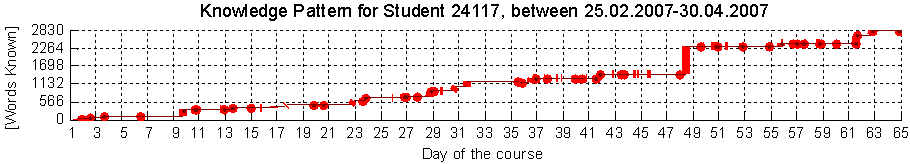 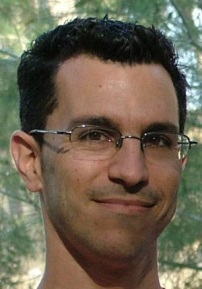 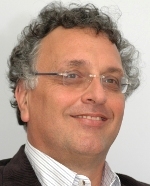 Activity Radar:What are they good for?
(Kay, Maisonneuve, Yacef, & Reimann, 2006)
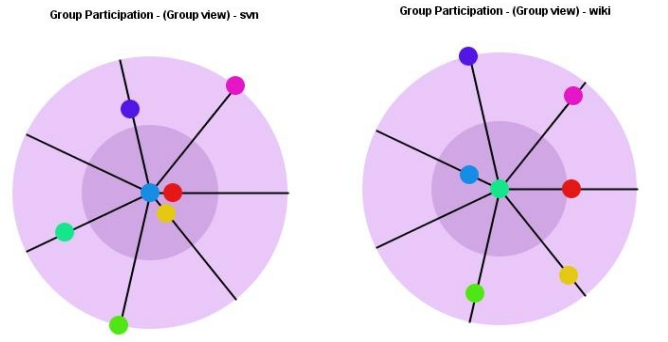 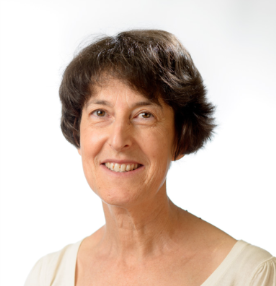 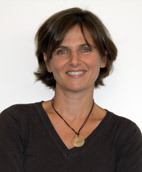 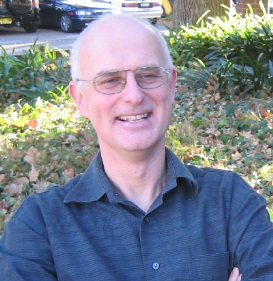 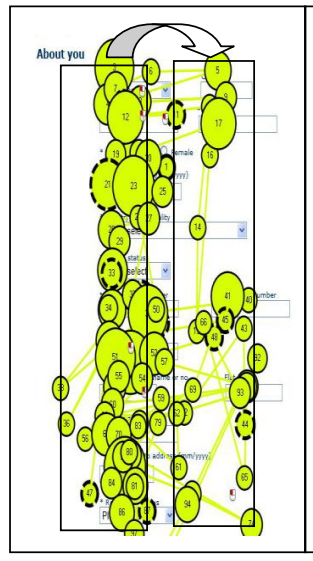 Gaze Plots:What are they good for?
(Das, McEwan, & Douglas, 2008)
Spatial Usage Maps:What are they good for?
(Borner & Penumarthy, 2003)
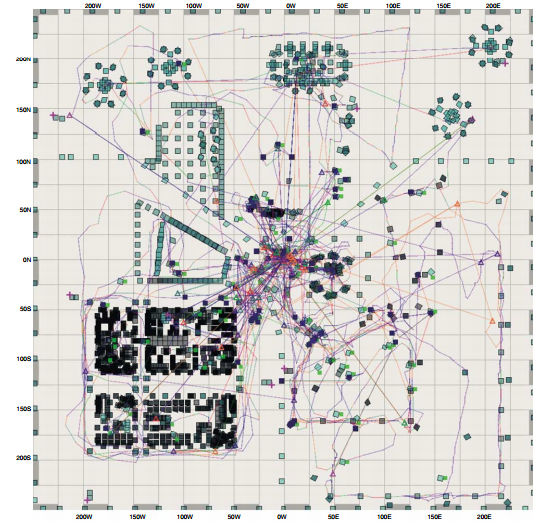 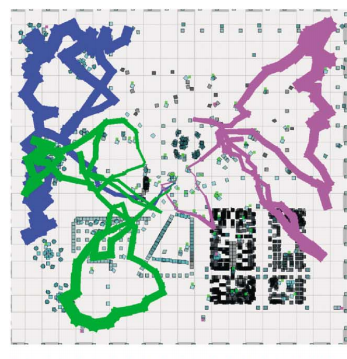 Pie Charts: Are they as bad as some folks say?
What’s wrong with this visualization?
Visualizations don’t have to be fancy to be effective
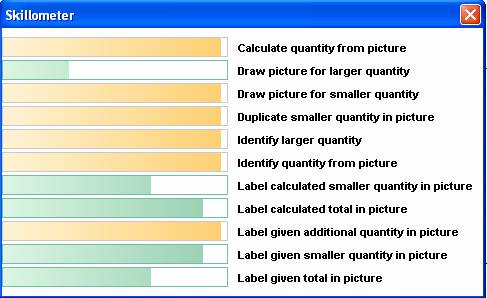 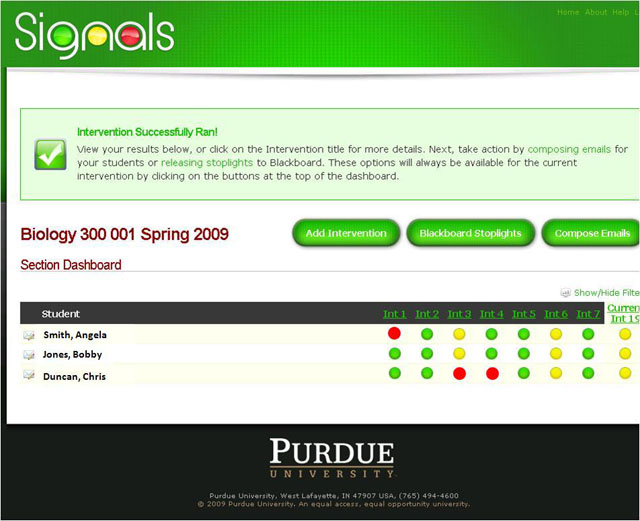 Other visualizations you like?
Other comments or questions on visualizations?
Assignment C5
Visualization
Due Tuesday

Questions?

Email me your visualizations
The End